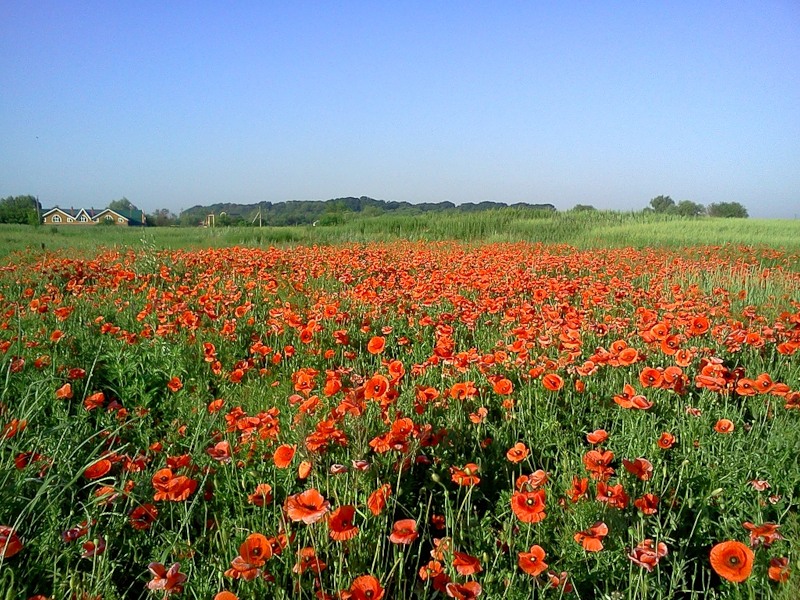 Кубань – наша малая родина, 
                                        которой нельзя не гордиться.
Виталий Борисович Бакалдин
На Кубани вырос я,                                                                                                                                     Мне родней, приятнее                                                                                                                             Наши южные края:                                                                                                                                 Степи необъятные,                                                                                                                             Горы, хлеба до небес,                                                                                                                               Ветки вишен алые,                                                                                                                             Если лес – так южный лес                                                                                                                      Перед  перевалами.
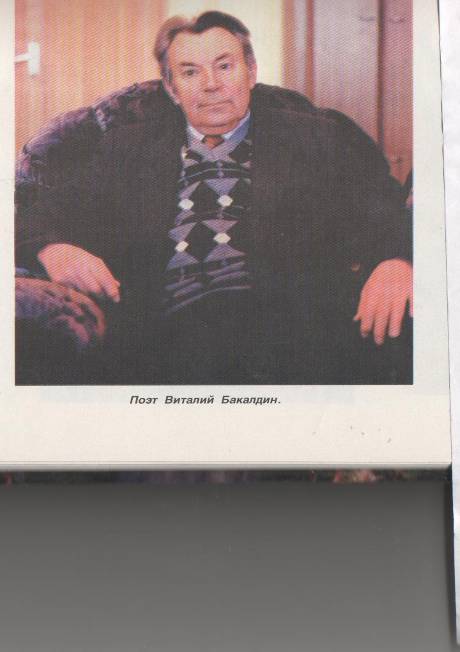 Новороссийский вагон

Вот – не памятник,                                                                                                                                       А просто -                                                                                                                                                          В дырах,                                                                                                                                                      Точно кружевной,                                                                                                                                        Весь сквозной                                                                                                                                                  Вагонный остов,                                                                                                                                      Искалеченный войной.                                                                                                                                  Он изранен,                                                                                                                                                          Он изрезан,                                                                                                                                            Искорежен                                                                                                                                                        Вкривь и вкось.                                                                                                                                              Если так пришлось железу,                                                                                                                                   Как же людям                                                                                                                                                 Здесь пришлось?
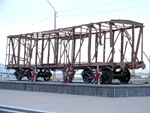 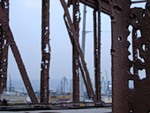 Валентина Григорьевна Саакова
Поэтесса, журналист, педагог. 
Валентина Саакова – женщина интересной судьбы, прошагавшая по жизни  рука об руку с летчиком-мужем, воспитавшая летчика-сына, она с гордостью пишет  о нелегкой и счастливой жизни женщин – боевых подруг, делящих с мужьями радости  и невзгоды, помогающих любимым выполнять свой воинский долг перед Родиной.
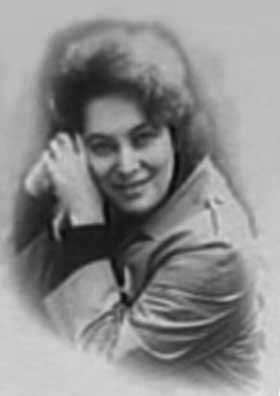